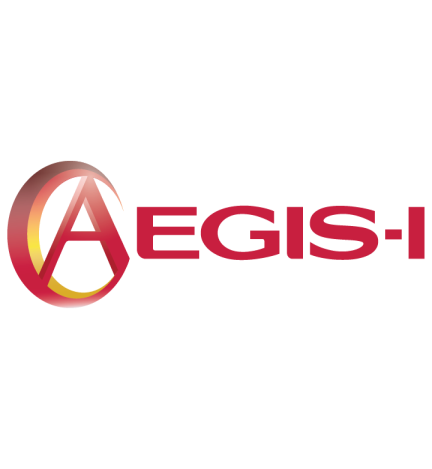 The Safety and Tolerability of CSL112, a Reconstituted, Infusible, Plasma-Derived Human ApoA-I, After Acute Myocardial Infarction: The ApoA-I Event reducinG in Ischemic Syndromes I Trial (AEGIS-I)
C. Michael Gibson, MS, MDon behalf of the AEGIS-1 Investigators
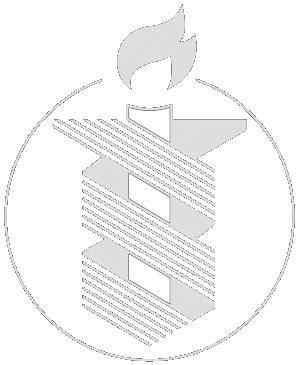 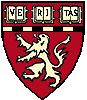 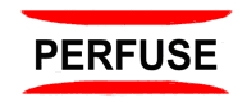 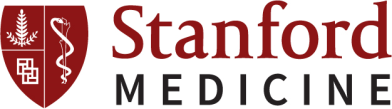 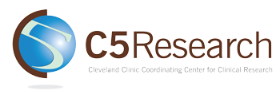 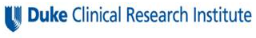 Gibson et al. AHA 2016
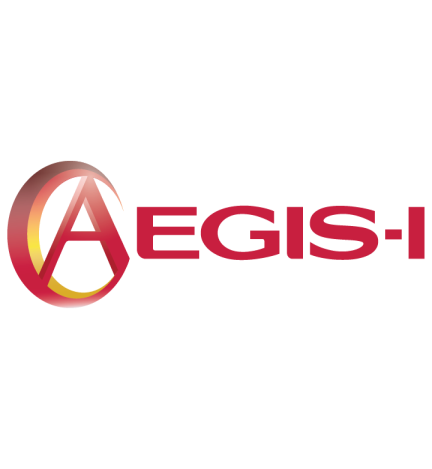 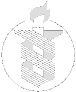 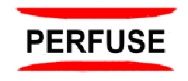 Conflict of Interest Statement
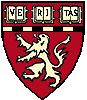 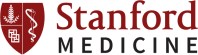 Present Research/Grant Funding
Angel Medical Corporation 
Bayer Corp.
CSL, Inc.
Ikaria, Inc.
Janssen Pharmaceuticals
Johnson & Johnson Corporation 
Portola Pharmaceuticals
Stealth Peptides, Inc.
St. Jude Medical 
Peer to Peer Communications
Eli Lilly and Company 
The Medicines Company 

Royalties as a Contributor

UpToDate in Cardiovascular Medicine

Spouse:
Employee of Boston Clin Res Institute with equity
Consultant
(all with moderate support)
Amarin Pharama
Amgen
Boston Clinical Research Institute
Cardiovascular Research Foundation
CSL Behring
Eli Lilly and Company
Gilead
Novo Nordisk
Pfizer
Pharma Mar
Roche Diagnostics
St. Francis Hospital 
St. Jude Medical
The Medicines Company
Web MD
 
Consultant (with $0.00 monies received by Dr. Gibson)
Bayer Corporation
Janssen Pharmaceuticals
Johnson & Johnson Corporation
Ortho McNeil
Gibson et al. AHA 2016
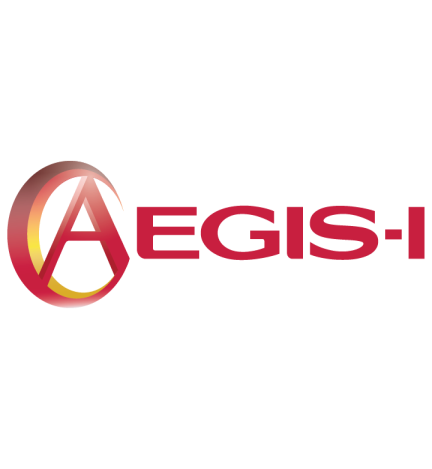 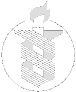 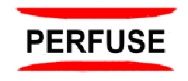 Background
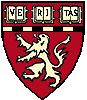 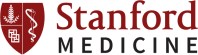 CSL112 is plasma-derived apolipoprotein A-I (apoA-I).

ApoA-I is the primary functional component of high-density lipoprotein (HDL) and supports the rapid removal of cholesterol from plaque. 

Upon infusion, CSL112 produces an immediate and robust increase in cholesterol efflux capacity. 

Efflux is the first step of reverse cholesterol transport, the process by which HDL transports excess cholesterol to the liver for removal from the body.
Gibson et al. AHA 2016
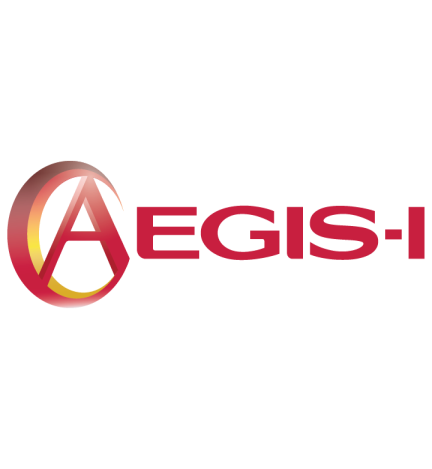 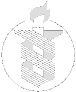 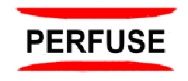 Single 80 mg/kg Infusion of Reconstituted ApoA-I Reduced Human Femoral Plaque Lipid & Macrophage Size > 50% in 5-7 Days
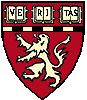 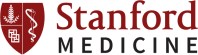 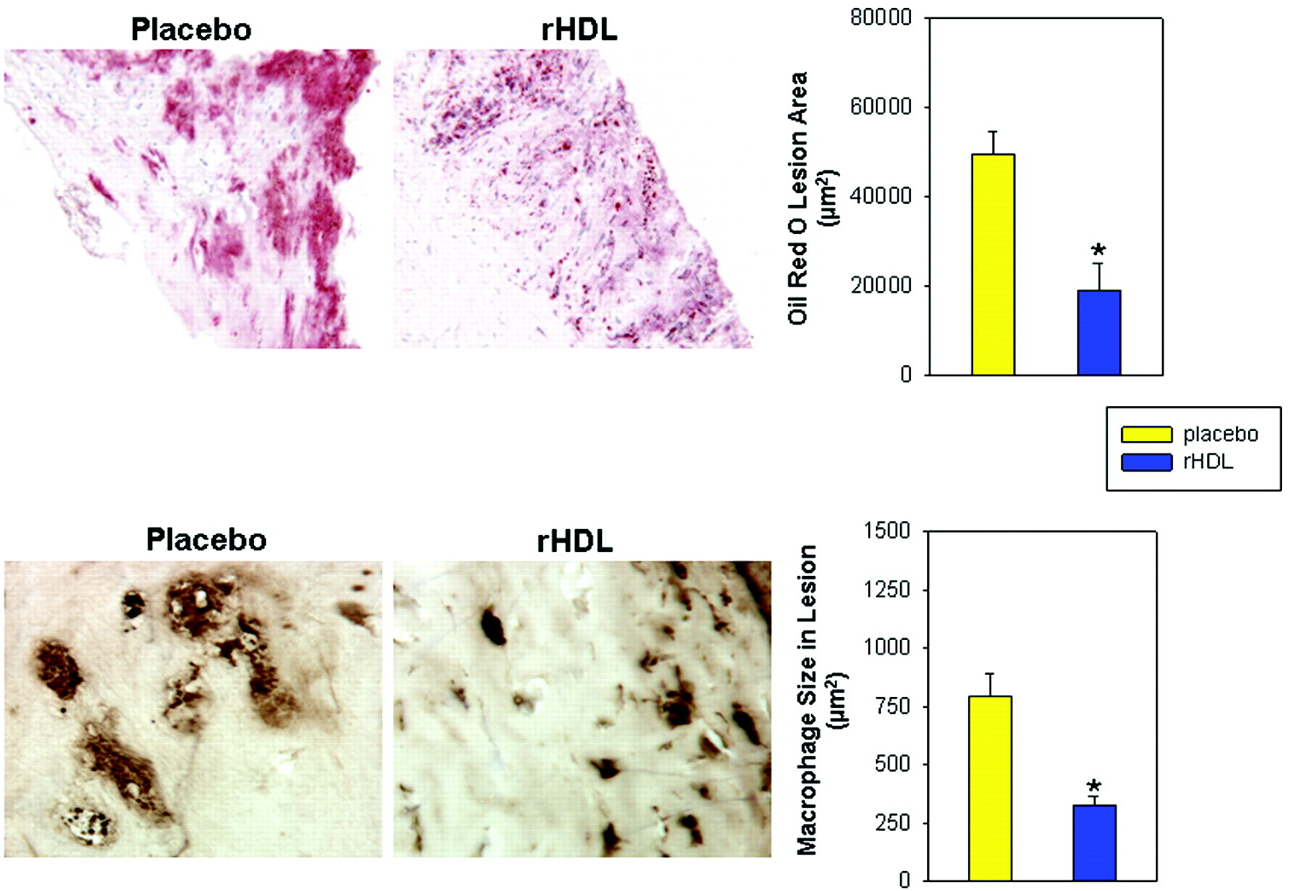 Gibson et al. AHA 2016
Shaw et al. Circ Res. 2008;103:1084-91
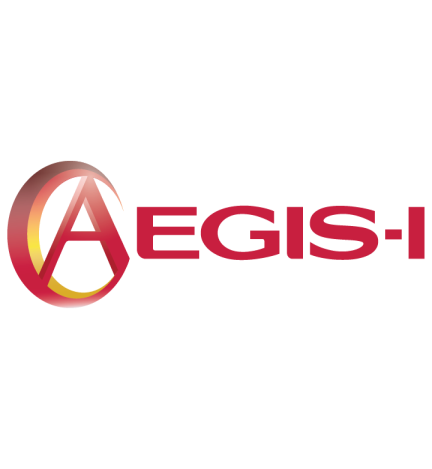 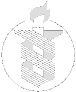 Cholesterol Efflux From Macrophages
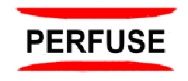 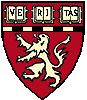 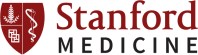 HDL
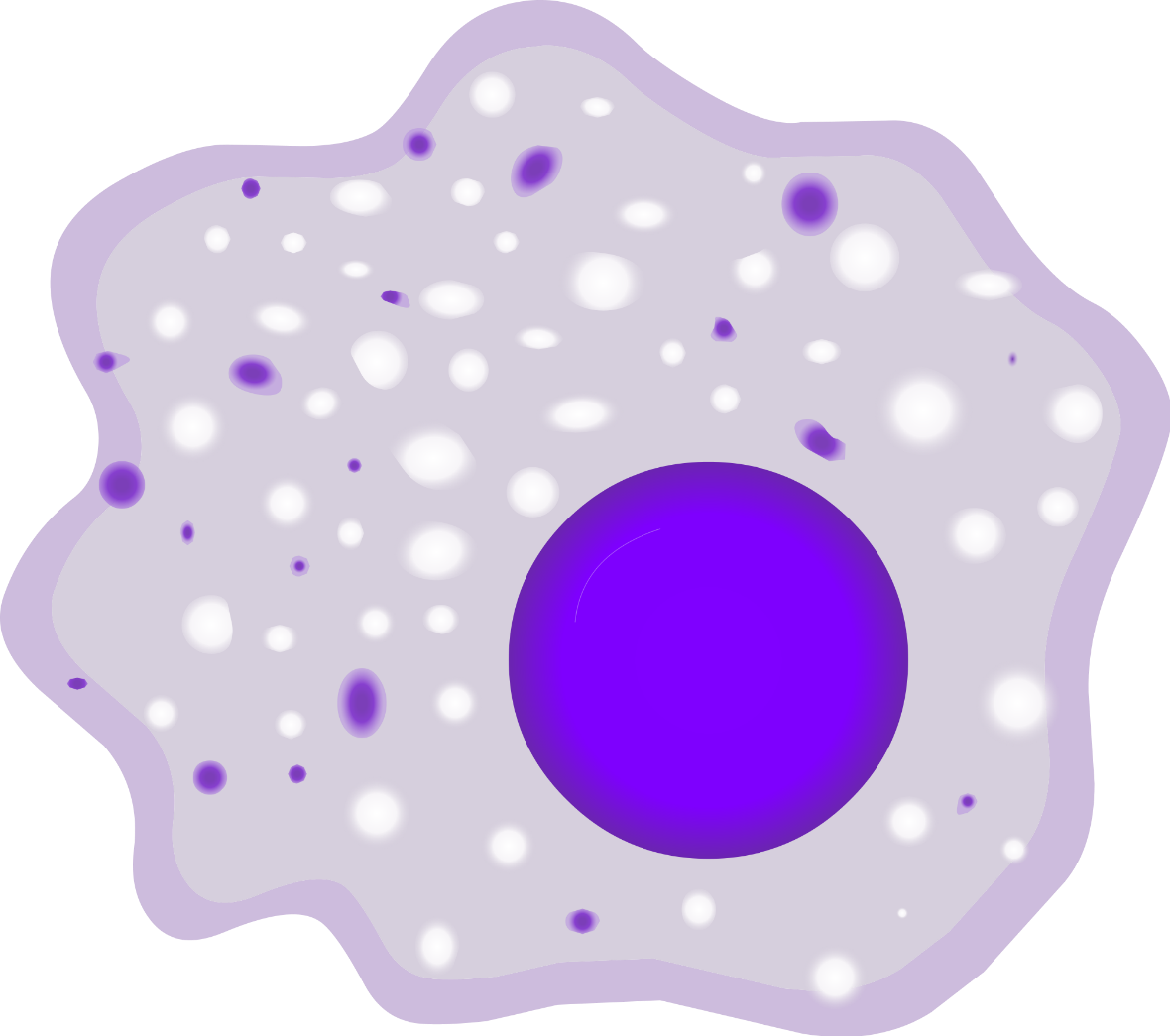 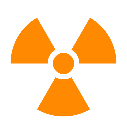 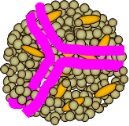 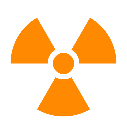 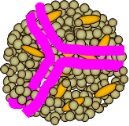 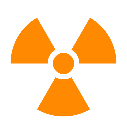 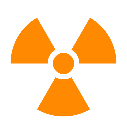 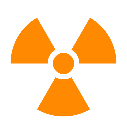 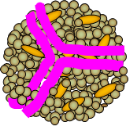 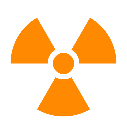 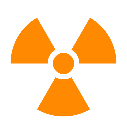 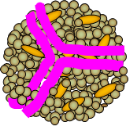 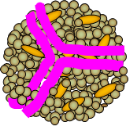 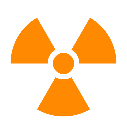 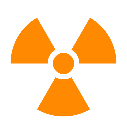 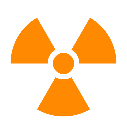 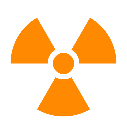 Gibson et al. AHA 2016
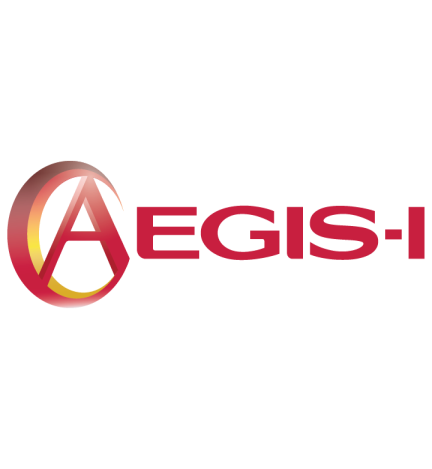 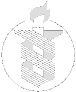 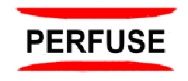 Cholesterol Efflux is an Independent Predictor of Cardiovascular Risk
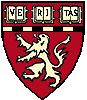 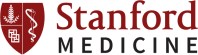 Slide prepared by C. Michael Gibson, M.S., M.D.
Rohatgi et al. N Engl J Med. 2014;371(25):2383-93
[Speaker Notes: In a fully adjusted model including risk factors, HDL cholesterol, and HDL particle concentration, the highest quartile of efflux capacity was associated with a 67% reduced risk of incident atherosclerotic cardiovascular events.]
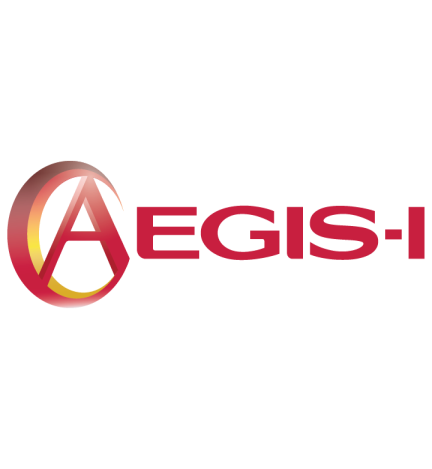 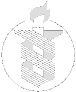 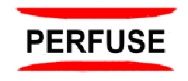 Mechanism of Action and Rationale
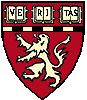 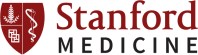 CSL112 can rapidly elevate cholesterol efflux capacity and may potentially reduce early recurrent  cardiovascular events following ACS
Gibson et al. AHA 2016
[Speaker Notes: The short-term mortality and morbidity associated with both the index coronary event and recurrent cardiovascular events can range as high as 20% per year 
ApoA-I AUC and Cmax increased in an approximately dose-proportional manner with increasing dose.  Tmax of approximately 2 hr. was coincident for apoA-I, PC, and cholate. 
CSL112 is a novel formulation of apoA-I purified from human plasma and reconstituted to form HDL particles.  It is being developed for use in patients with acute coronary syndrome (ACS) for the reduction in risk of recurrent cardiovascular events via the action of ApoA-I.  Even after recovery from an acute episode of ACS, patients continue to be at heightened risk.  The risk of recurrent cardiovascular events is high despite advances in medical therapy and standard therapeutic regimens that have produced important improvements in the prognosis of patients with ACS.  Effective and safe therapies that provide clinically important reductions in recurrent cardiovascular events are needed for patients with ACS.  
It is the central premise of the CSL112 program that infusion of apoA-I via reconstituted HDL will provide therapeutic benefit to patients with ACS in the subacute period through its delivery (infusion). 
Based on the previous clinical data and modeling and simulation, 2 g and 6 g of CSL112 will raise cholesterol efflux capacity by a meaningful amount (greater than one standard deviation increase of AUEC0-24h).  The increase in cholesterol efflux capacity of blood plasma will enable the acceptance of excess cholesterol from atherosclerotic plaque.  The resulting reduction in plaque cholesterol will render the plaques more stable and less likely to rupture.  This and other purported apoA-I related actions will translate to a reduction in the subacute risk of cardiac ischemia and recurrent CV events in patients with AMI.]
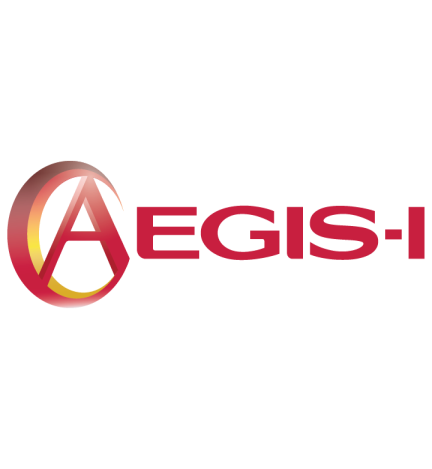 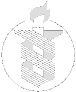 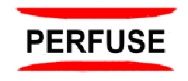 Background
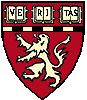 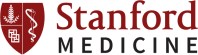 CSL112 is apoA-I reconstituted into disc-shaped lipoproteins with phosphatidylcholine and stabilized with sucrose.

An earlier formulation of apoA-I was associated with a dose-related elevation in transaminases related to its phosphatidylcholine content.  

A potential risk for acute kidney injury has been observed with other infusible agents that contain very high levels of sucrose.

CSL112 contains low concentrations of both of these excipients.
Gibson et al. AHA 2016
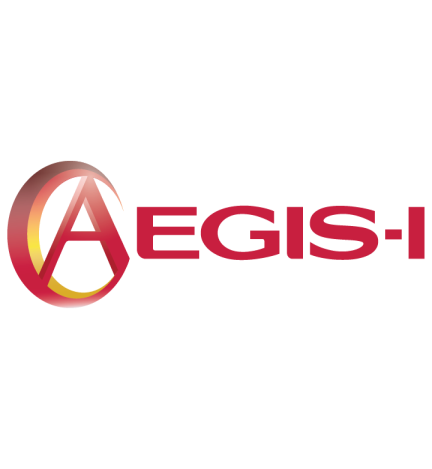 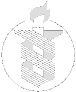 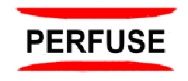 Hypothesis
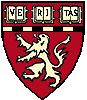 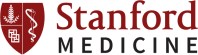 Infusion of apoA-I (CSL112) in addition to standard of care in post MI subjects does not cause a clinically significant alteration in either liver or kidney function when compared to placebo.
Gibson et al. AHA 2016
[Speaker Notes: It is the central premise of the CSL112 program that infusion of apoA-I via reconstituted HDL will provide therapeutic benefit to patients with ACS in the subacute period
Based on the previous clinical data and modeling and simulation, 2 g and 6 g of CSL112 will raise cholesterol efflux capacity by a meaningful amount (greater than one standard deviation increase of AUEC0-24h).  The increase in cholesterol efflux capacity of blood plasma will enable the acceptance of excess cholesterol from atherosclerotic plaque.  The resulting reduction in plaque cholesterol will render the plaques more stable and less likely to rupture.  This and other purported apoA-I related actions will translate to a reduction in the subacute risk of cardiac ischemia and recurrent CV events in patients with AMI.]
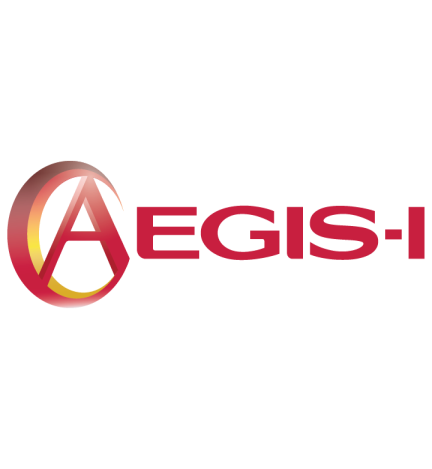 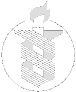 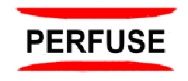 Trial Organization
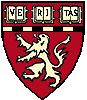 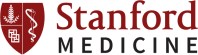 Trial Leadership	
	Co-Chairs: C. Michael Gibson, Robert Harrington

Executive Committee
	John Alexander, Pierluigi Tricoci, Philippe G. Steg, A. Michael Lincoff, John J.P. Kastelein, Roxana Mehran, Denise D’Andrea (Sponsor representative)

Data and Safety Monitoring Board
     Douglas Weaver, Michel Bertrand, David Faxon, Bruce Molitoris, Jan Tijssen, David Waters, Irene Katzan, Andrew Muir

Clinical Operations
       PERFUSE (Beth Israel Deaconess Medical Center) – Boston, Quintiles, Duke Clinical Research Institute - Durham NC

Clinical Event Committee
     C5R at Cleveland Clinic; Venu Menon , Chair

Statistics
     PERFUSE study group, Megan Yee, Purva Jain; Quintiles

Sponsor
   CSL Behring
Gibson et al. AHA 2016
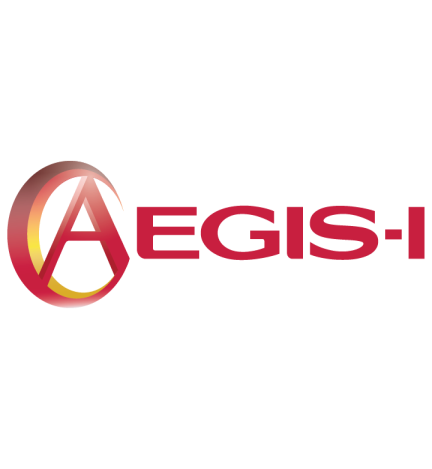 CSL112 Phase 2b Trial 
Study Design
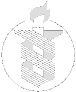 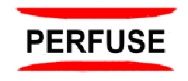 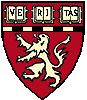 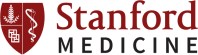 Patients > 18 years with spontaneous Type 1 MI within 7 days excluding CKD; CIN; ALT > 3x ULN; T bili > 1.5 x ULN; SBP < 100; LVEF <30; Killip CHF Class 3 or 4
Stratification
Normal renal function
Mild renal impairment
eGFR 60-90
eGFR ≥ 90
R
R
Low dose (2g CSL112)
Q Wk x 4 (n = 419)
Placebo
Q Wk x 4 (n = 418)
High Dose (6g CSL112)
Q Wk x 4 (n = 421)
All: Safety follow-up Day 112 
Variable:  Follow-up to 1 year
Co-primary Endpoints (Safety):  Clinically significant changes in hepatic and renal function
Secondary and Exploratory Endpoints: 1. Composite of CV death, nonfatal MI, ischemic stroke, and hospitalization for unstable angina; 2. Cholesterol efflux parameters
Gibson et al. AHA 2016
[Speaker Notes: This is a multicenter randomized, double-blind, placebo-controlled, parallel-group, dose-ranging phase 2b study to investigate the hepatic and renal safety and tolerability of multiple dose administration of two dose levels of CSL112 (low dose [2 g] or high dose [6 g]) compared with placebo in subjects with acute myocardial infarction (AMI).]
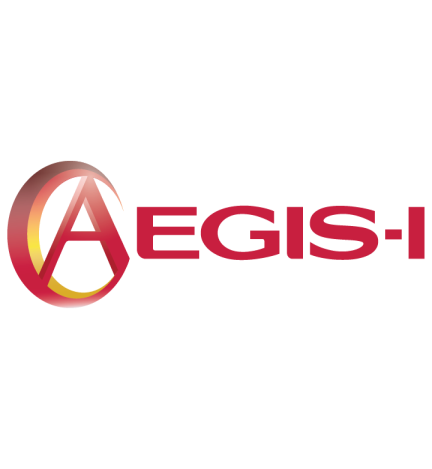 Country Leaders & 
Enrollment
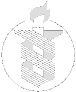 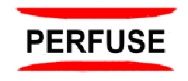 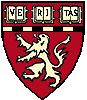 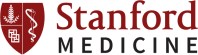 16 Countries	188 Sites
Gibson et al. AHA 2016
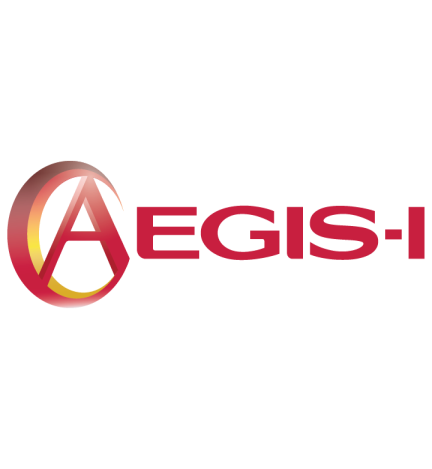 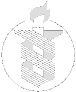 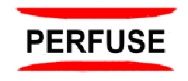 CONSORT Diagram
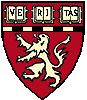 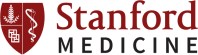 1401      Assessed for eligibility
143    Did not meet  inclusion or exclusion criteria
Lost to follow up
CSL112 High Dose (6g) - 1CSL112 Low Dose (2g) - 0
Placebo – 0Withdrew Consent
CSL112 High Dose (6g) - 3CSL112 Low Dose (2g) - 7
Placebo - 4
1258     Randomized
Stratified by renal function
578   Normal renal function
680   Mild renal impairment
421     CSL112 High Dose (6g)
192     Normal renal function
229     Mild renal impairment
419     CSL112 Low Dose (2g)
195     Normal renal function
224     Mild renal impairment
418     Placebo
191     Normal renal function
227     Mild renal impairment
ITT 
Population
4  Did not receive study drug
5  Did not receive study drug
5  Did not receive study drug
413     Placebo
189     Normal renal function
224     Mild renal impairment
415     CSL112 Low Dose (2g)
193     Normal renal function
222     Mild renal impairment
416     CSL112 High Dose (6g)
190     Normal renal function
226     Mild renal impairment
Safety 
Population
Gibson et al. AHA 2016
[Speaker Notes: Discontinued study: Any subject who did not complete all scheduled study visits up to and including Visit 8.]
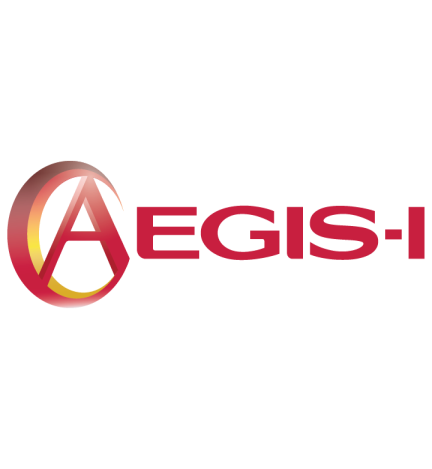 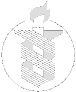 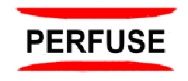 Baseline Characteristics
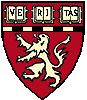 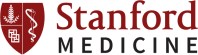 There were no statistical differences in baseline characteristics between the 3 study arms. Percentages are based on number of subjects with data.
Gibson et al. AHA 2016
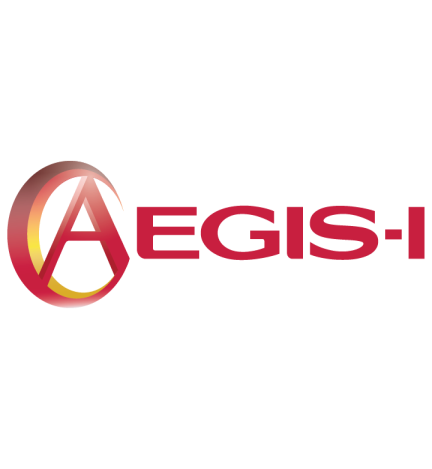 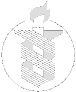 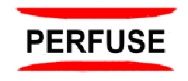 Concomitant Therapy
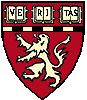 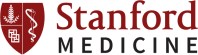 There were no statistical differences in concomitant therapy between the 3 study arms. Percentages are based on number of subjects with data.
† Ezetimibe or PCSK9 Inhibitors
Gibson et al. AHA 2016
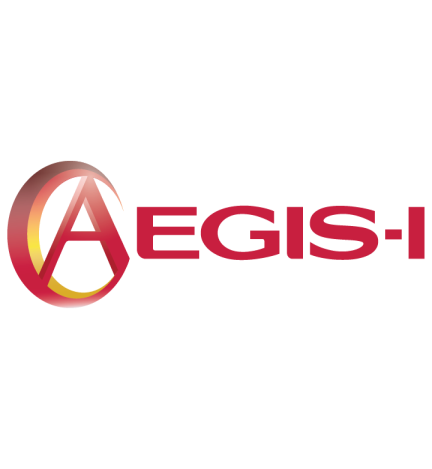 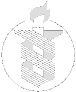 Baseline Plasma and Lipid Values
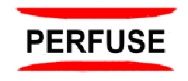 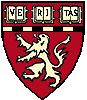 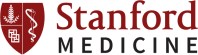 There were no statistical differences in baseline lipid values between the 3 study arms. Percentages are based on number of subjects with data.
HDL denotes high density lipoprotein, LDL low density lipoprotein,
Gibson et al. AHA 2016
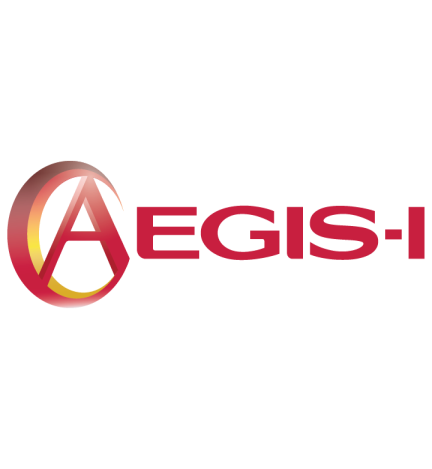 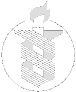 Co-primary Safety Endpoint Definitions
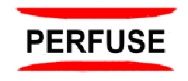 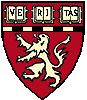 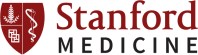 Hepatic Safety:

Increase in ALT > 3 x the upper limit of normal (ULN) 

OR

Increase in total bilirubin > 2 x ULN

Incidence in treatment group within pre-defined non-inferiority margin of 4%
Renal Safety:

Increase in serum creatinine > 1.5 x baseline
 
OR

New requirement for renal replacement

Incidence in treatment group within pre-defined non-inferiority margin of 5%
Gibson et al. AHA 2016
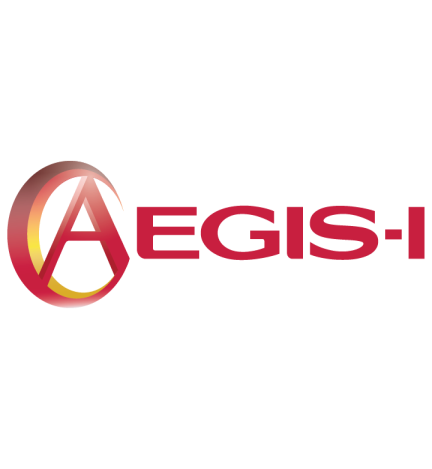 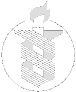 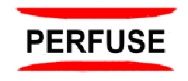 Difference in Co-primary Safety Endpoints
Point Estimates and 95% Confidence Intervals
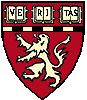 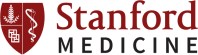 Hepatic Endpoint
Non-inferiority boundary
1.0
-0.1
2.5
2g v Placebo
4/415 (1.0%), p=0.12
6g v Placebo
-0.5
0.5
1.7
2/416 (0.5%), p=0.50
0/413 (0.0%)
-1.0 %
0.0%
1.0%
2.0%
3.0%
4.0%
Renal Endpoint
Non-inferiority boundary
-1.4
-0.2
0.7
2g v Placebo
0/415 (0.0%), p=0.50
-0.7
0.5
1.9
6g v Placebo
3/416 (0.7%), p=0.62
1/413 (0.2%)
5.0%
-2.0 %
-1.0 %
0.0%
1.0%
2.0%
3.0%
4.0%
Placebo > CSL
CSL > Placebo
Gibson et al. AHA 2016
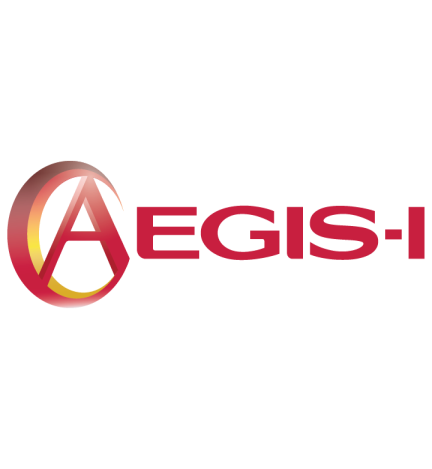 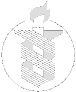 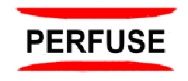 Treatment Emergent Adverse Events and Key Lab Values of Interest – Safety Population
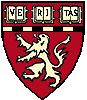 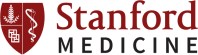 Gibson et al. AHA 2016
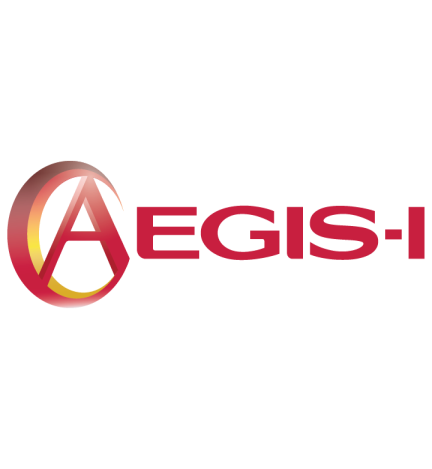 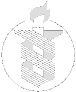 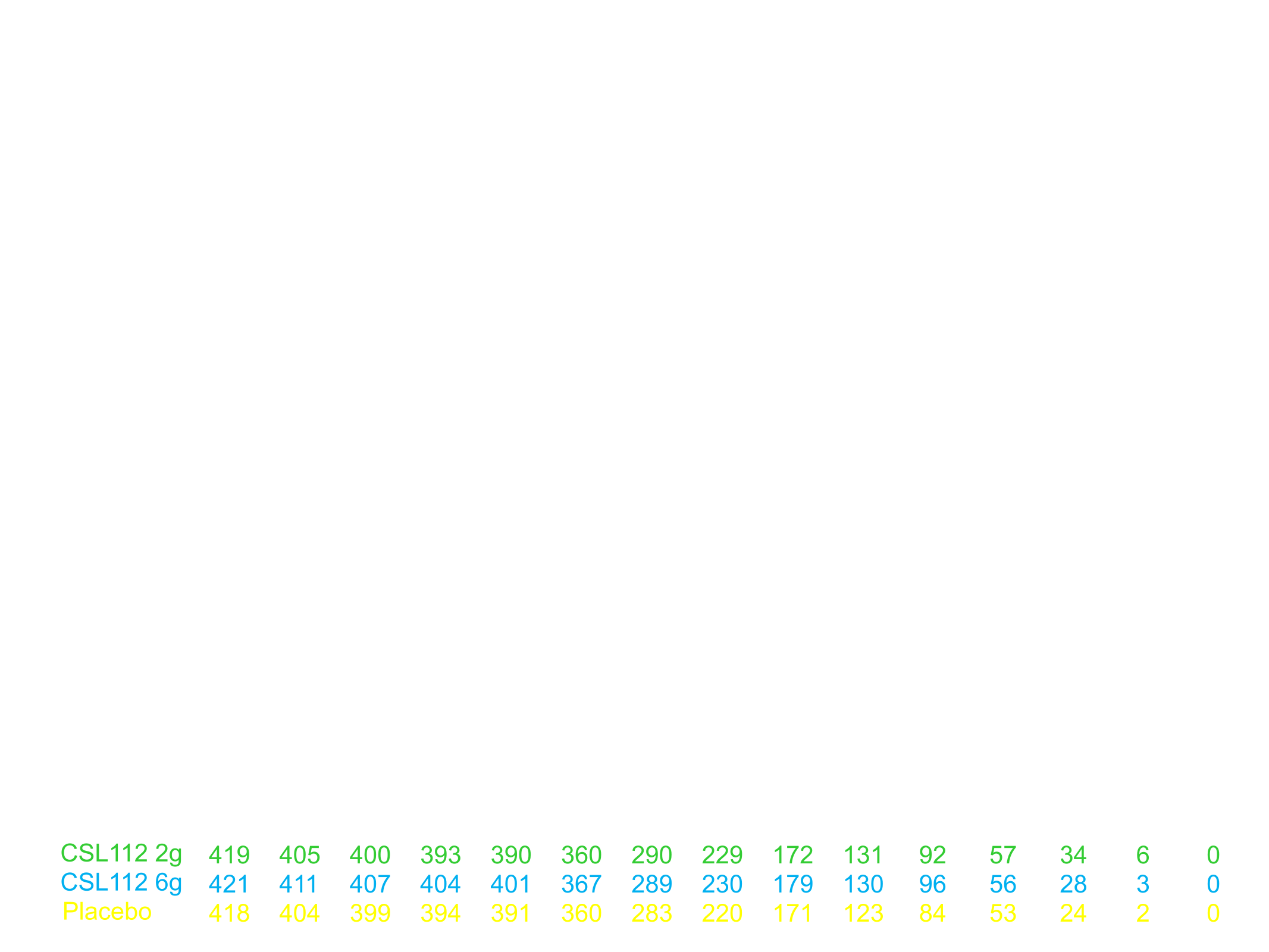 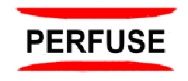 Time-to-First MACE
CV Death, Nonfatal MI, Ischemic Stroke, UA Hospitalization
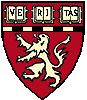 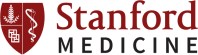 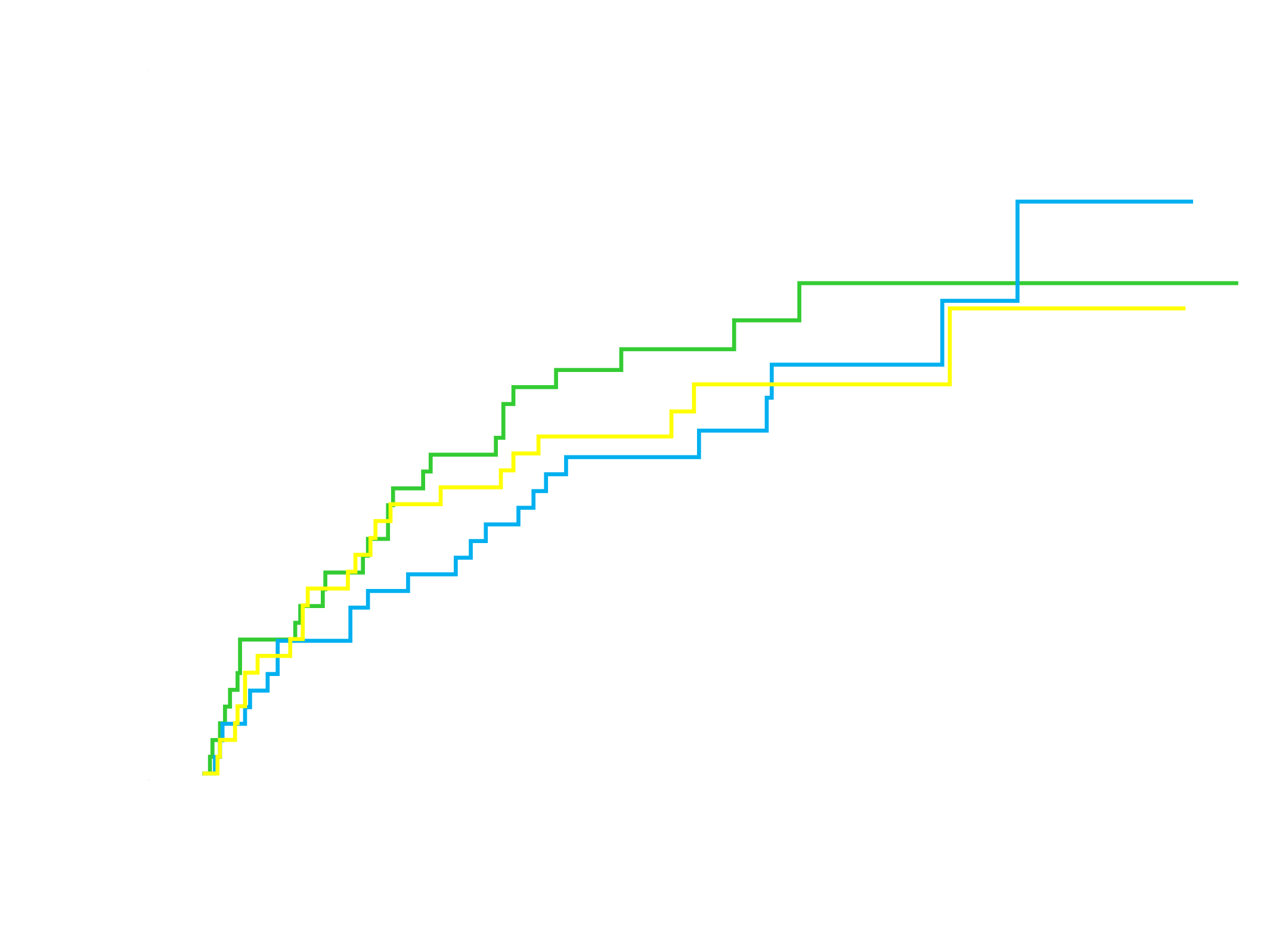 Through Study Day 112
Low Dose CSL112 vs. Placebo
HR (95% CI) = 1.12 (0.58 – 2.16)
8.3%
High Dose CSL112 vs. Placebo
HR (95% CI) = 0.81 (0.40 – 1.64)
7.1%
6.7%
Low Dose
CSL112 (2g)
Placebo
Cumulative Incidence of MACE (%)
Through End of Study
High Dose
CSL112 (6g)
Low Dose CSL112 vs. Placebo
HR (95% CI) = 1.18 (0.67 – 2.05)
High Dose CSL112 vs. Placebo
HR (95% CI) = 1.02 (0.57 – 1.80)
Time (Days)
No. at risk
Gibson et al. AHA 2016
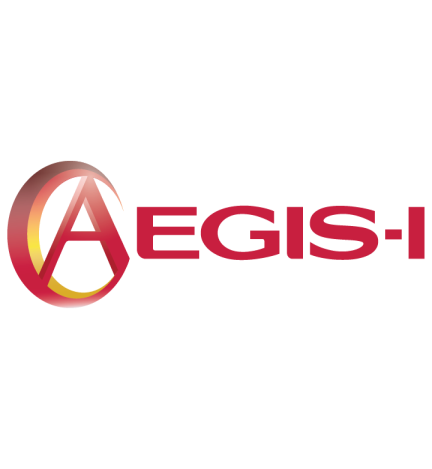 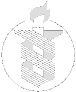 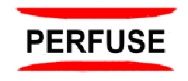 Pre-Specified Exploratory MACE Endpoint
CV Death, Nonfatal MI, Stroke
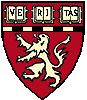 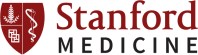 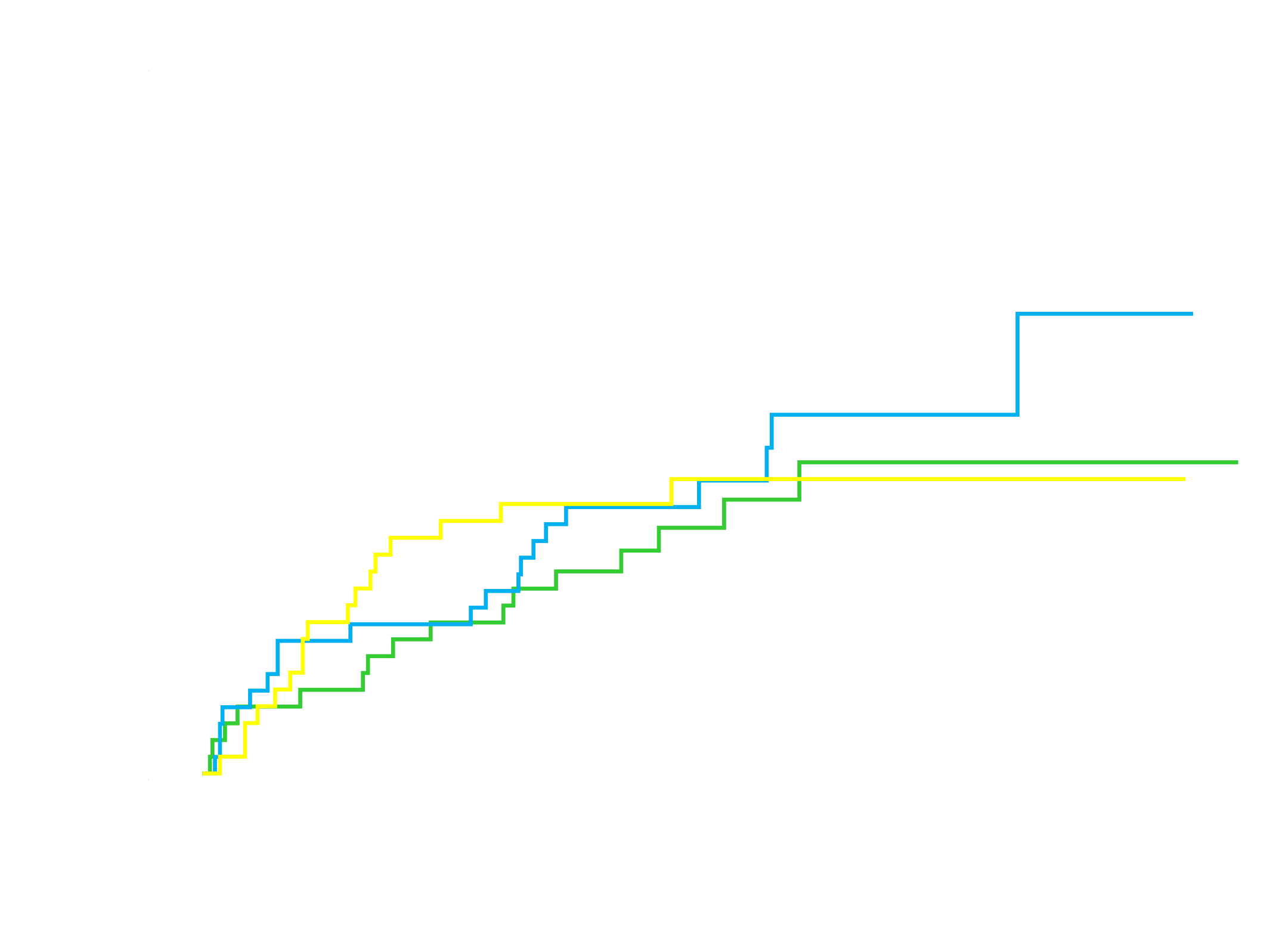 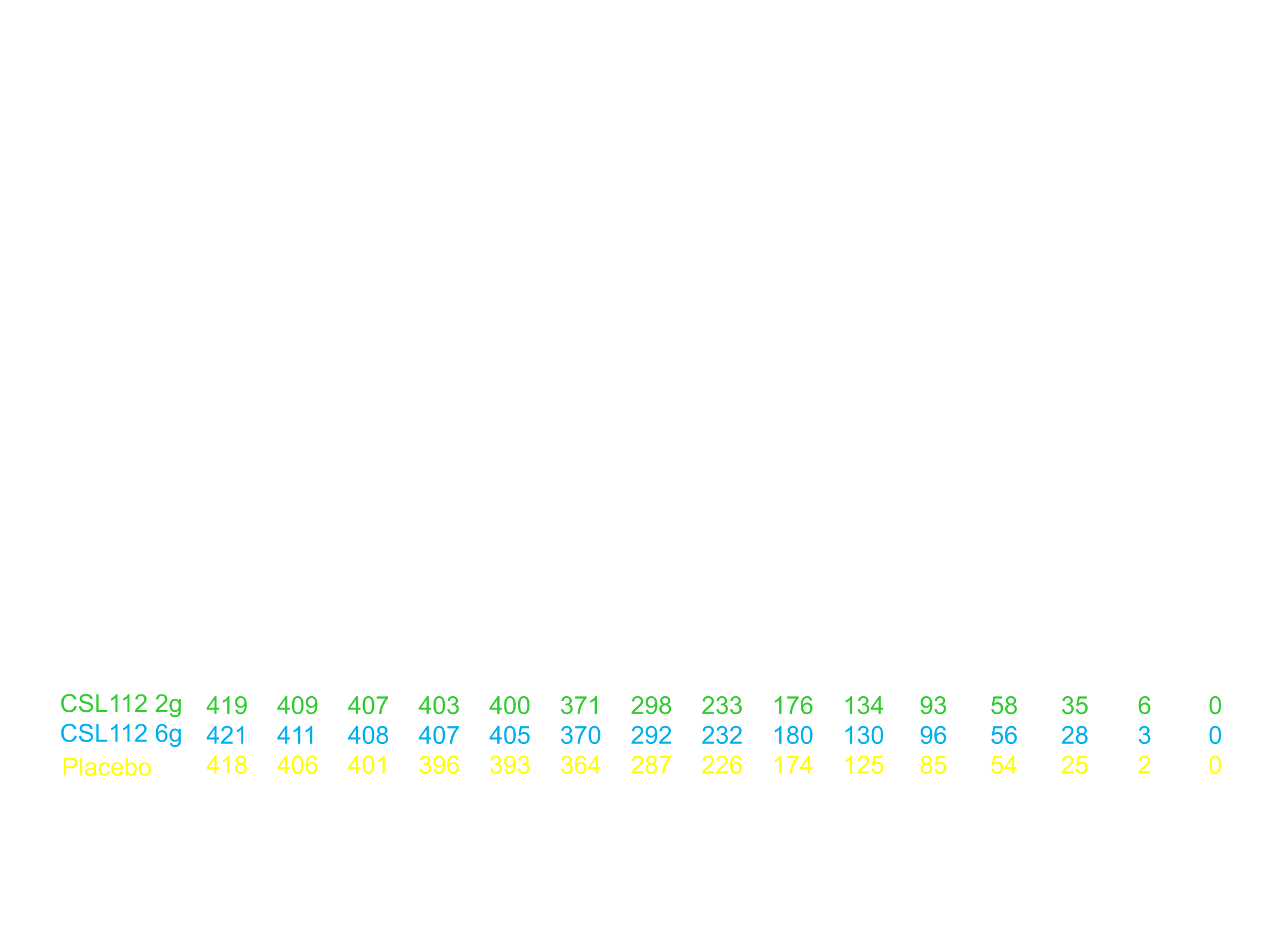 Through Study Day 112
Low Dose CSL112 vs. Placebo
HR (95% CI) = 0.60 (0.26 – 1.37)
High Dose CSL112 vs. Placebo
HR (95% CI) = 0.66 (0.30 – 1.46)
6.6%
High Dose
CSL112 (6g)
Cumulative Incidence of MACE (%)
4.5%
4.3%
Placebo
Through End of Study
Low Dose CSL112 vs. Placebo
HR (95% CI) = 0.93 (0.47 – 1.85)
Low Dose
CSL112 (2g)
High Dose CSL112 vs. Placebo
HR (95% CI) = 1.15 (0.60 – 2.20)
Time (Days)
No. at risk
Gibson et al. AHA 2016
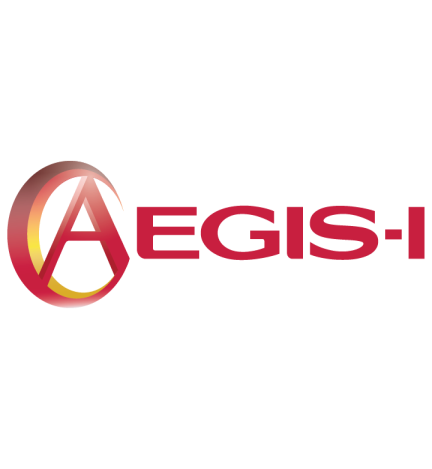 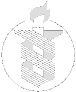 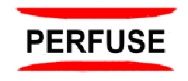 Individual Components of MACE Endpoint
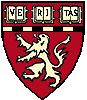 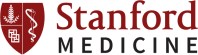 *p = 0.048, not adjusted for multiplicity. Percentages proportion of patients with an event, not a KM estimate.

No events were classified as stroke indeterminate
Gibson et al. AHA 2016
[Speaker Notes: The number of MACE events overall was low (n=74) as was the number of subjects with complete follow-up through one year (89/1258). The statistical power to assess the secondary MACE endpoint was very low, approximately 8.4% (supplementary Table S7).  MACE rates were generally comparable between groups, although cardiovascular mortality was higher in the 6g group compared to placebo (4 vs 0 deaths, p=0.0477).  The calculated p-value  was not adjusted for the multiplicity of 32 efficacy comparisons. There was no clustering of death in proximity to the CSL112 infusion (Supplementary Table S6 and Figure S1).  It should be noted that indeterminant causes of death were included as cardiovascular death.  The isolated difference in mortality was inconsistent with the overall similarity in MACE rates.]
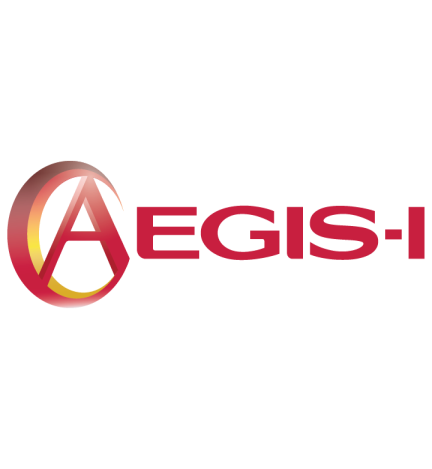 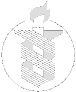 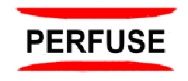 Fold Elevation in Cholesterol Efflux Capacity, ApoA-I and HDL after First Infusion of CSL112
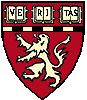 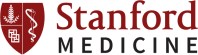 p<0.001 for 6g & 2g vs placebo
p<0.001 for 6g vs 2g
Total Cholesterol Efflux Capacity (%/4h)
ABCA1-Dependent
Cholesterol Efflux Capacity (%/4h)
HDL Cholesterol
ApoA-I
Fold elevation at peak compared with baselineAll analyses were performed using patients with available data.
Gibson et al. AHA 2016
[Speaker Notes: The fold elevation of ABCA1 dependent efflux was substantially greater than the fold elevation of apoA-I. The mechanisms underlying this strong elevation were presented yesterday at AHA and involve CSL112-driven remodeling with circulating HDL with formation of small, highly functional HDL species.]
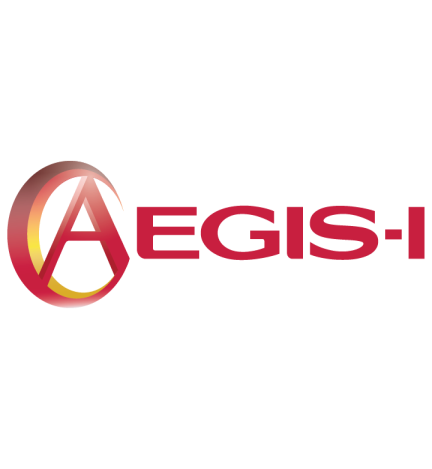 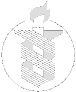 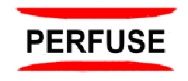 Summary
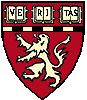 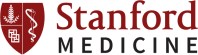 Infusion of CSL112 following MI and contrast was well tolerated and does not significantly alter liver or kidney function.

CSL112 elevates cholesterol efflux capacity in a dose dependent fashion. 

Assessment of the efficacy of CSL112 will require further evaluation in an adequately powered phase 3 trial.
Gibson et al. AHA 2016